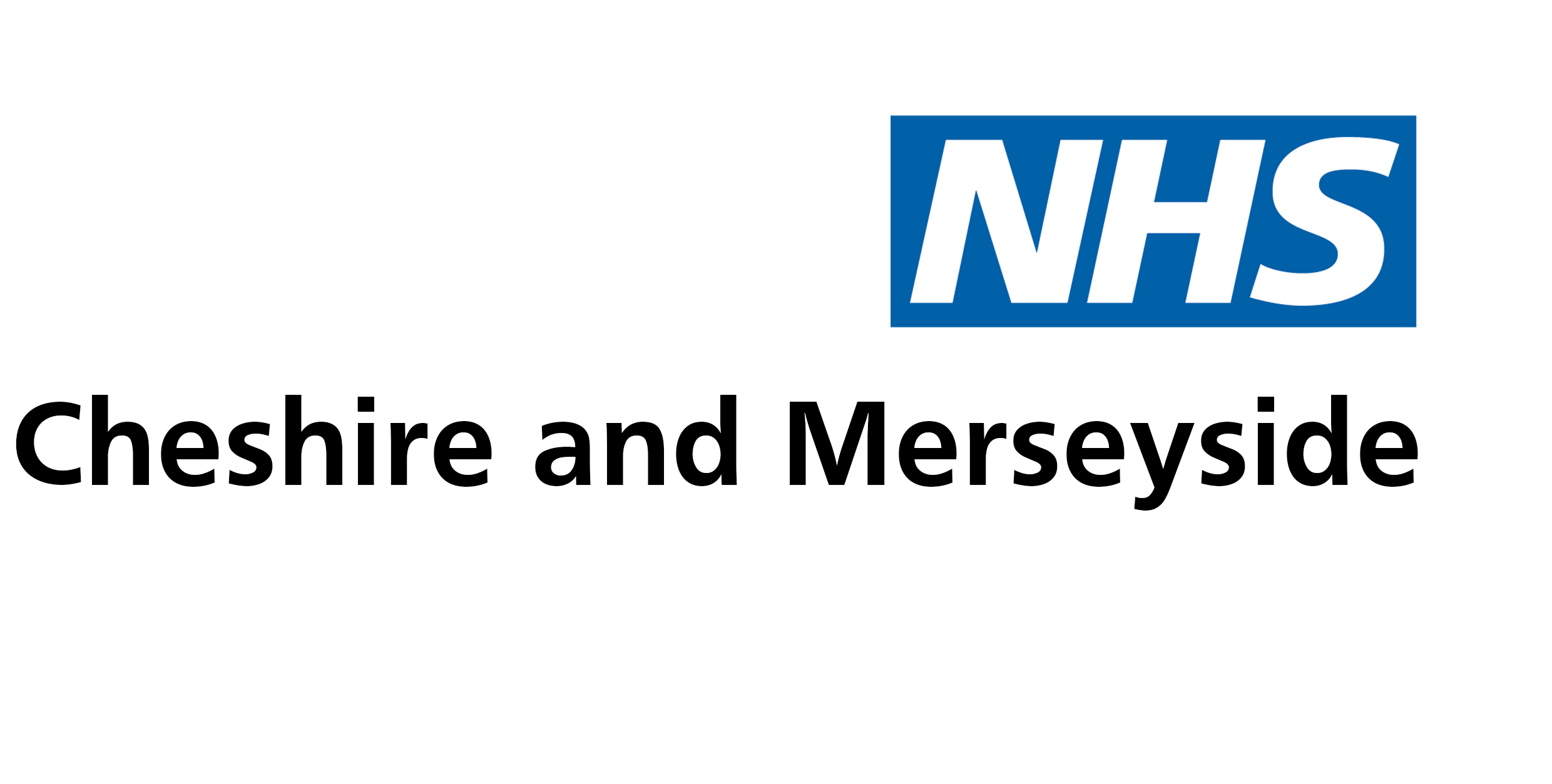 Primary Secondary Care Interface - and reduction of unnecessary workloadC&M NHS Impact Event – April 2024
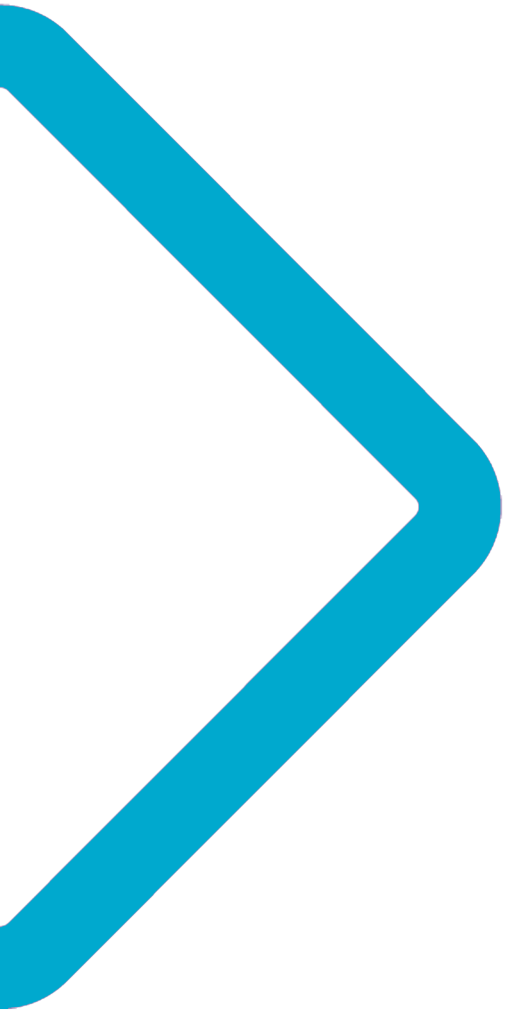 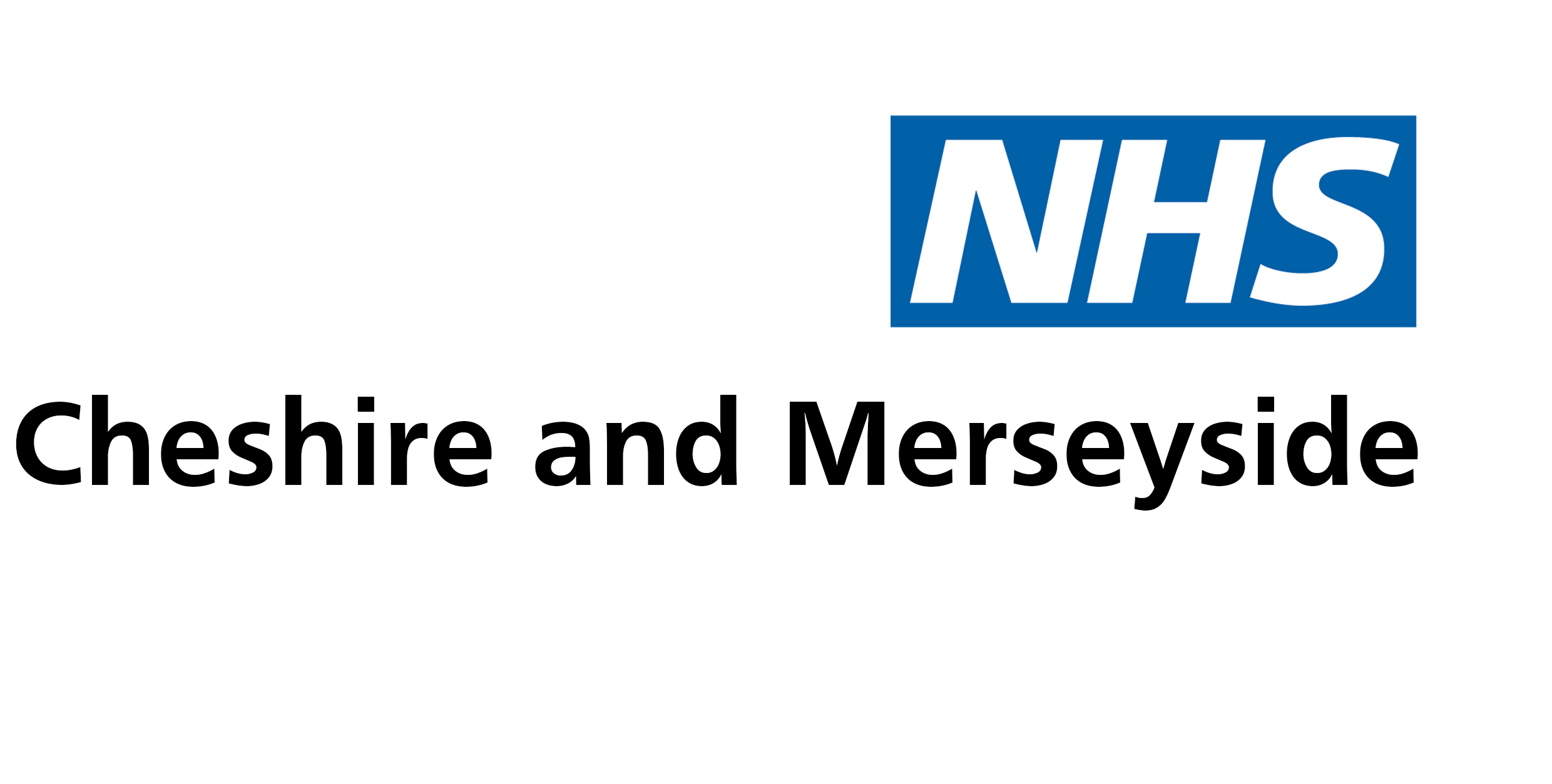 What are we talking about?
Consultant asking GP to undertake onward referral rather than doing this themselves
GP failing to monitor BP in a hypertensive who is awaiting operative procedure
Hospital team failing to provide fit note on discharge following surgery (or failing to provide one for reasonable length of time)
GP referring without following locally agreed pathway
Hospital team asking GP to ‘chase results’ of investigations they have arranged
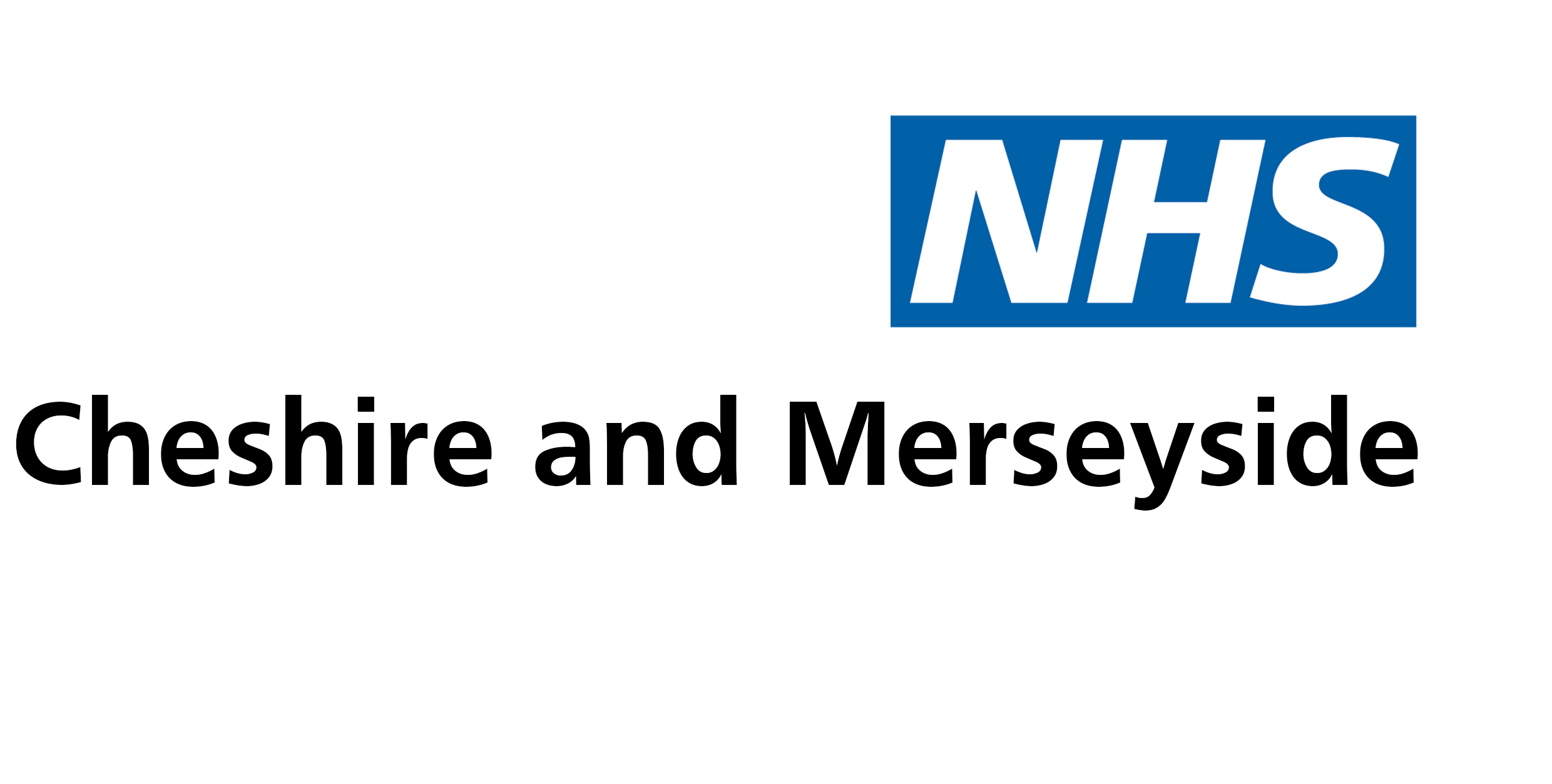 Output
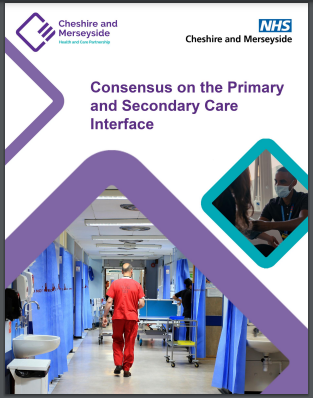 Cheshire and Merseyside Consensus on the Primary Secondary Care Interface
Communications Toolkit
https://www.cheshireandmerseyside.nhs.uk/your-health/primary-and-secondary-care-interface/
Culture          Communication          Clinical Pathways
[Speaker Notes: History – pandemic, system pressures]
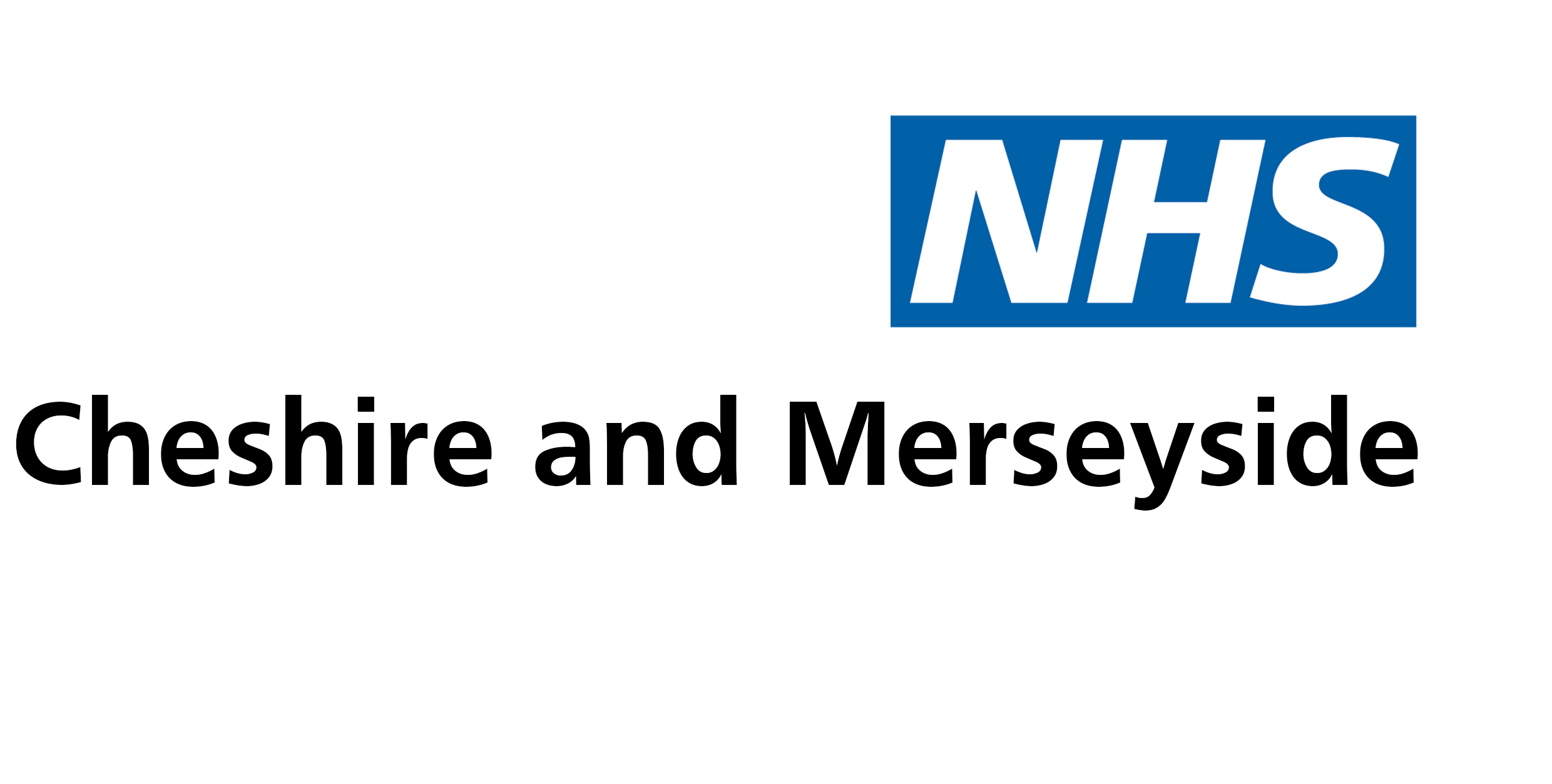 PSCI Webpage
Culture          Communication          Clinical Pathways
[Speaker Notes: History – pandemic, system pressures]
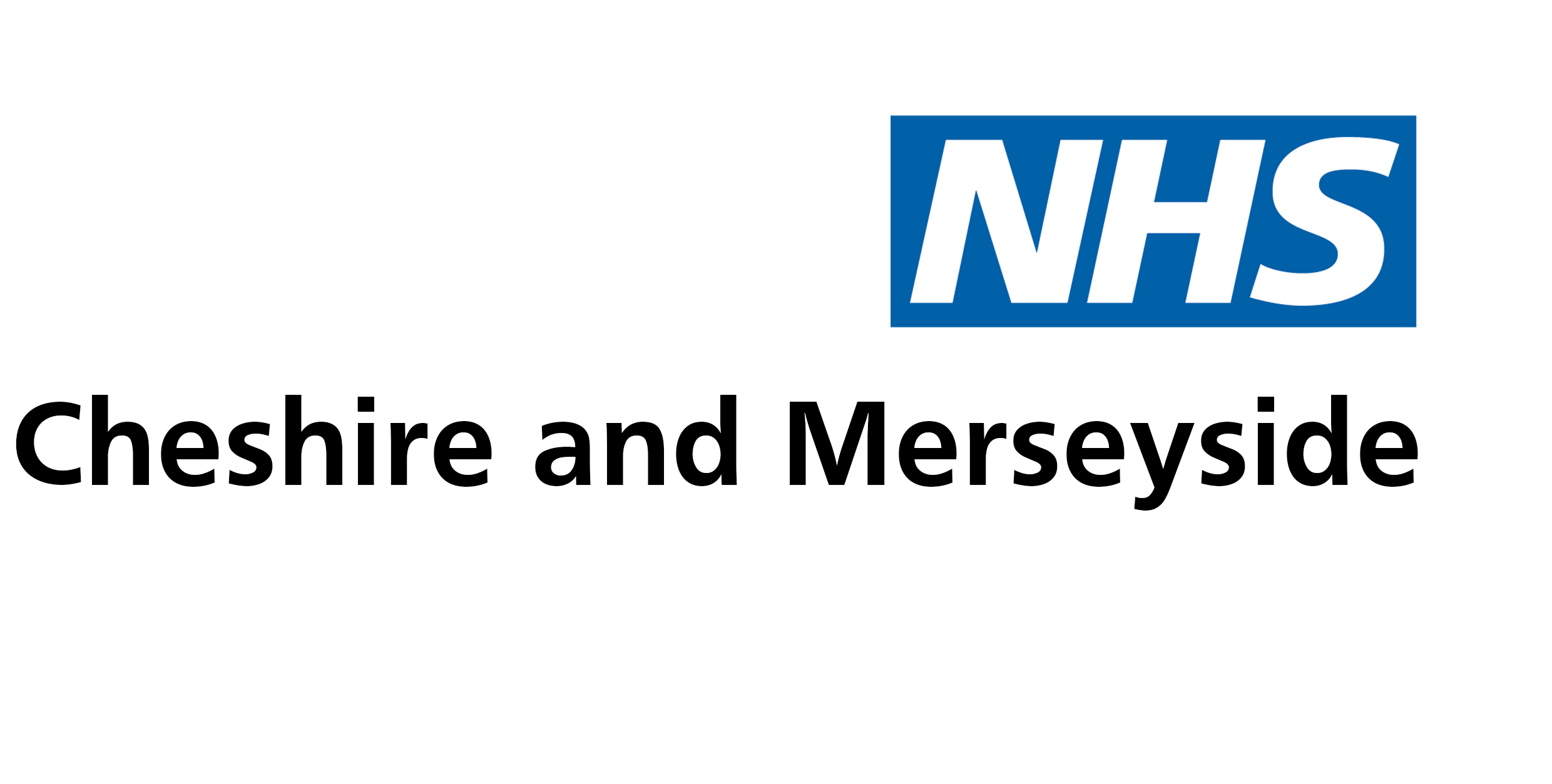 Key elements of the consensus
Principles for all
“…clinicians should seek to undertake any required actions themselves without asking other teams or services to do this”
Principles for Primary Care
Principles for Secondary Care
Culture          Communication          Clinical Pathways
[Speaker Notes: History – pandemic, system pressures

Give example – primary / secondary]
PSCI Comms Toolkit
Myth Busting
Divided into the relevant topics for easy dissemination
Designed to be used by Trusts and Places
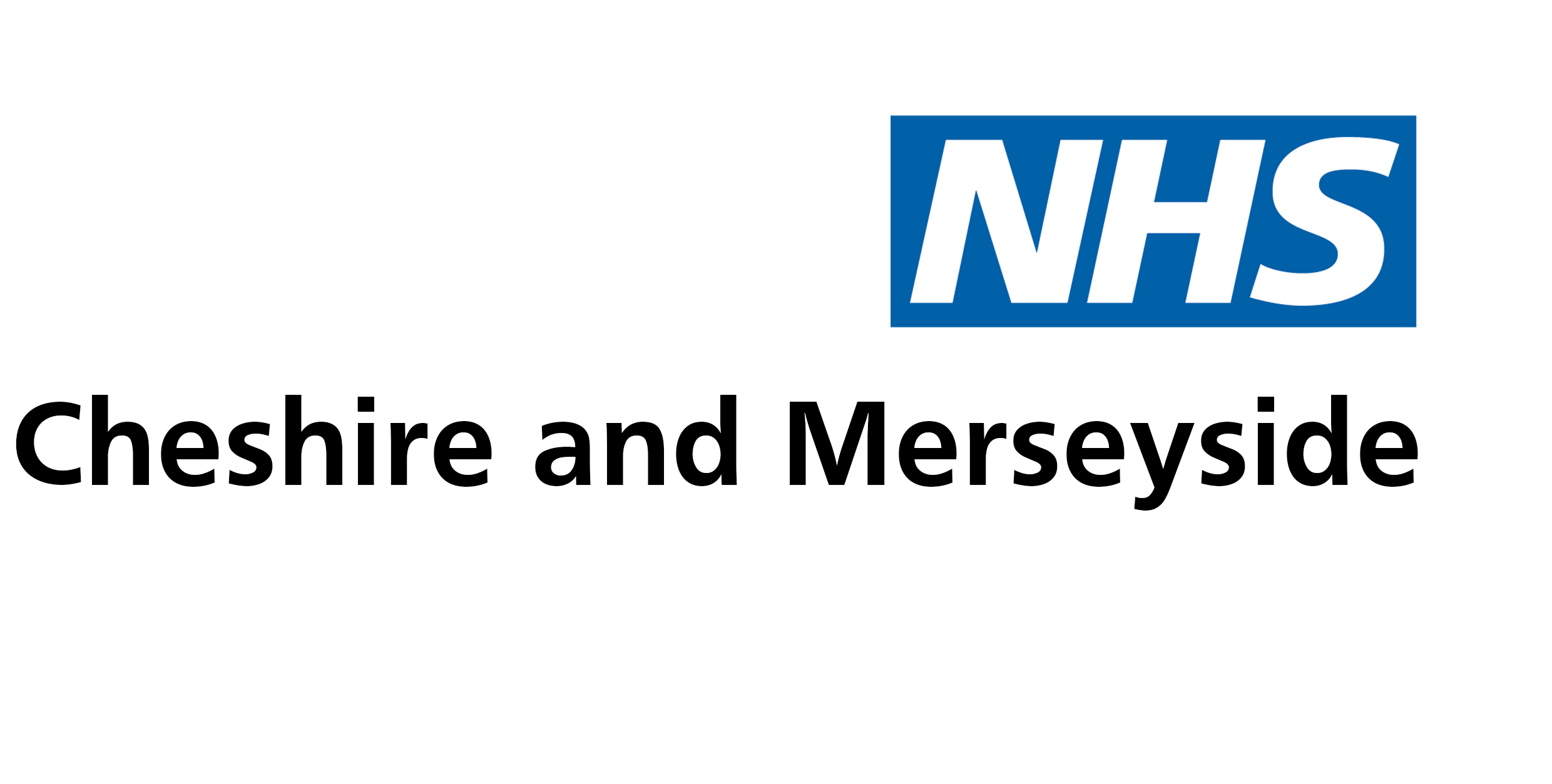 PSCI Webpage
Culture          Communication          Clinical Pathways
[Speaker Notes: History – pandemic, system pressures]
How do we action this?
What opportunities do YOU see for making progress on this challenge?
1-2-4-All exercise
1-2-4-All
1 min silent reflection
		What opportunities/What ideas or actions?
2 mins in pairs building on these ideas
2 mins in foursomes sharing and developing ideas
(All) What is the one idea that stood out in your conversations?
25/10 (speed) Crowdsourcing
Everyone write a big idea and first step on a card 1min
2-min exchange and scoring rounds x 5
Add the scores
Find the 10 best scoring ideas
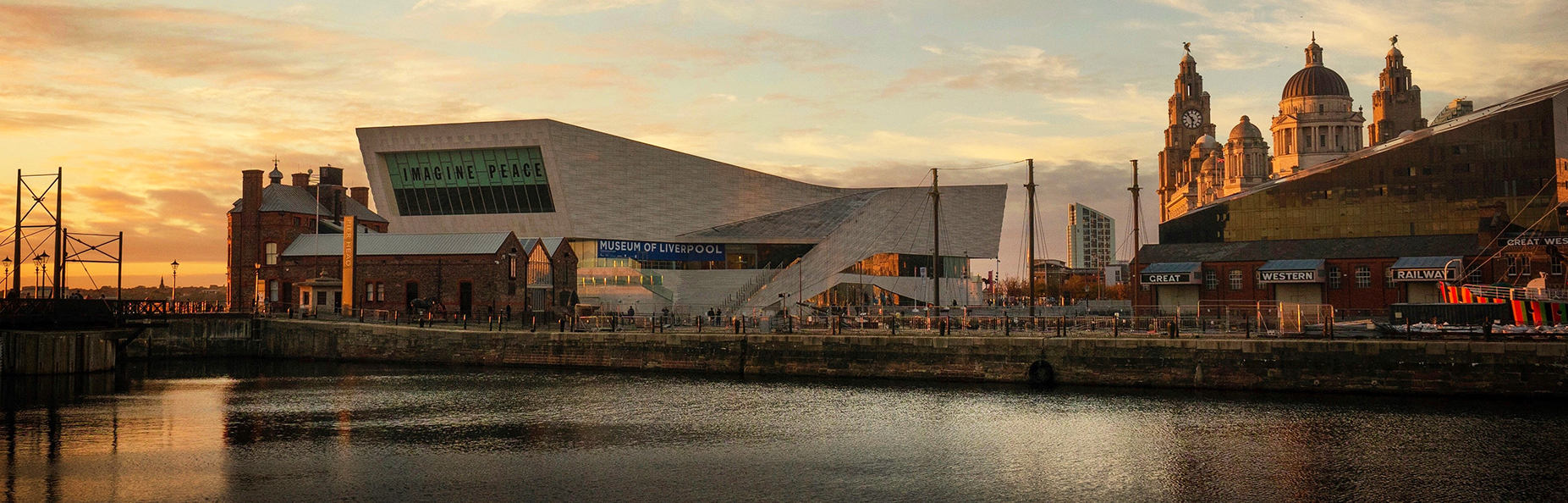 Questions and summary